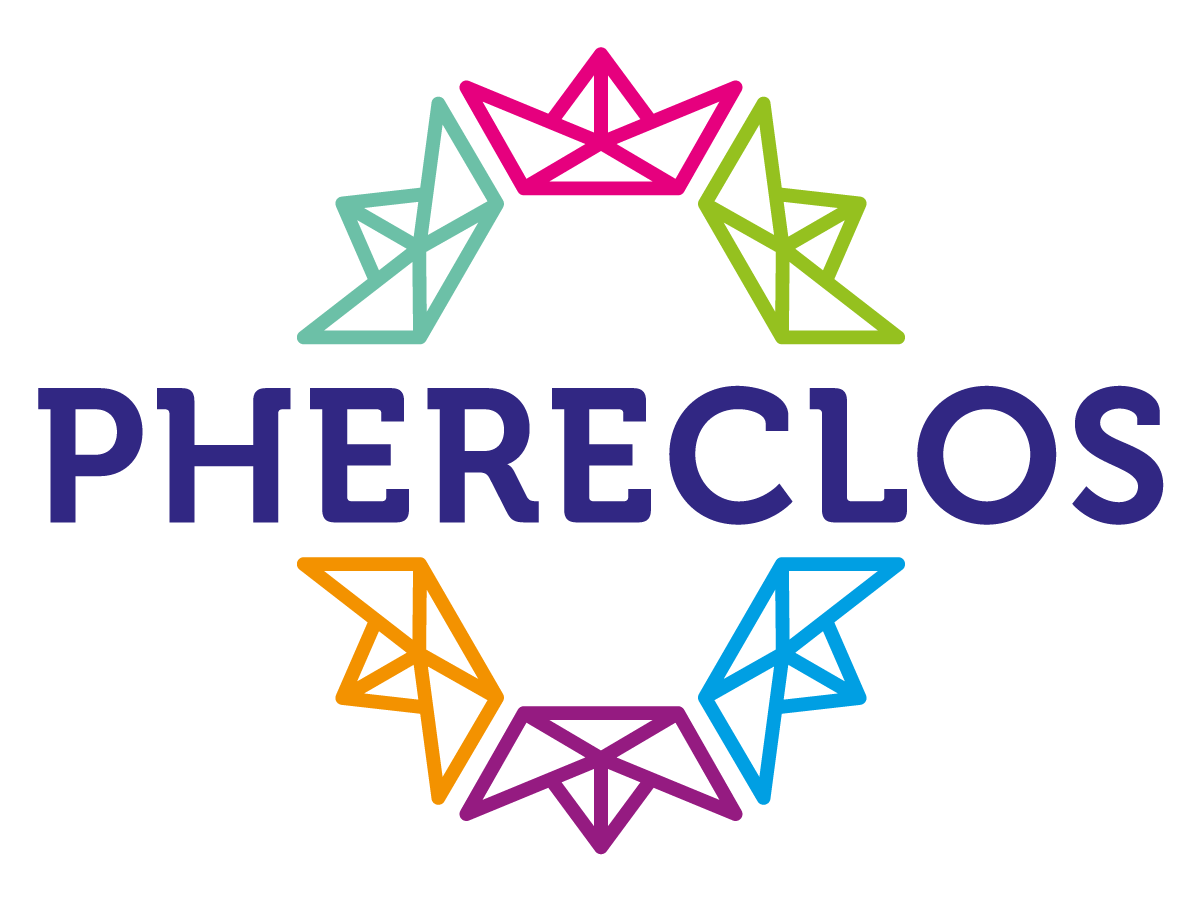 Progetto europeo
open schooling: idee e proposte
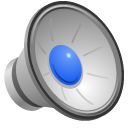 Cos’è e cosa si può fare
13 aprile 2021
This project has received funding from the European Union’s Horizon 2020 research and innovation programme under grant agreement No 824630.
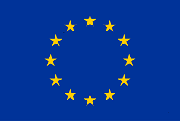 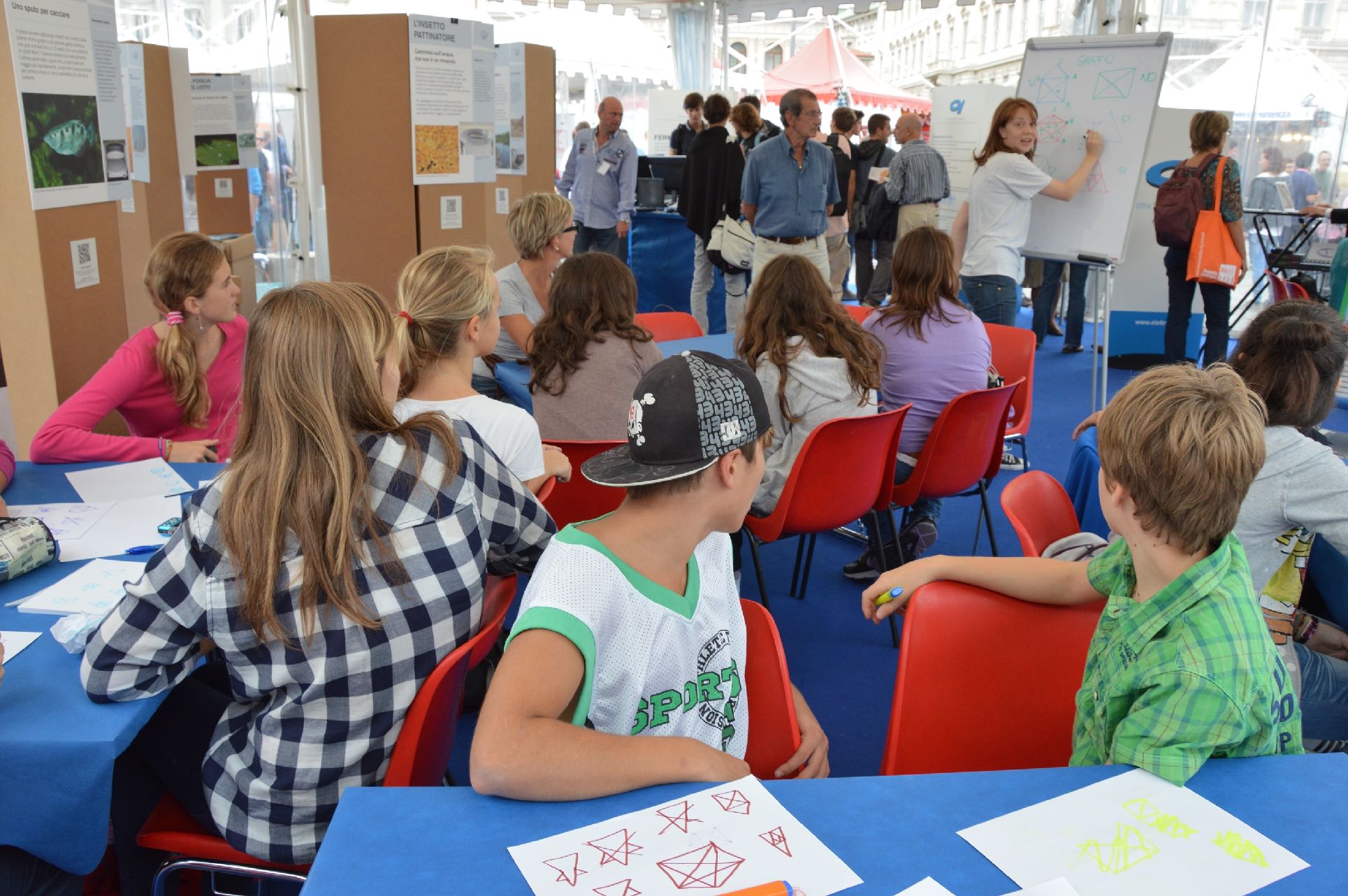 Open schooling
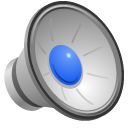 I partner
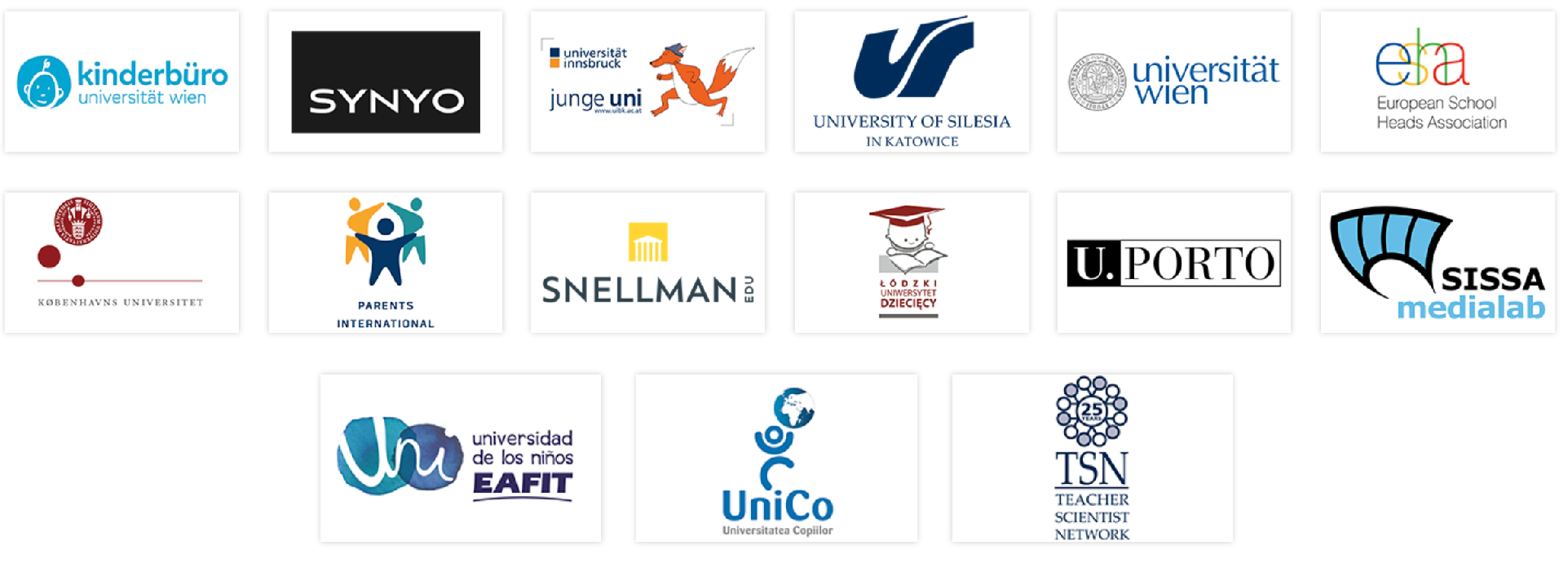 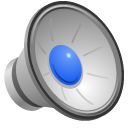 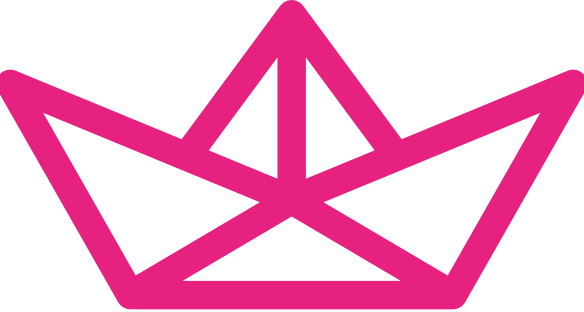 Italia
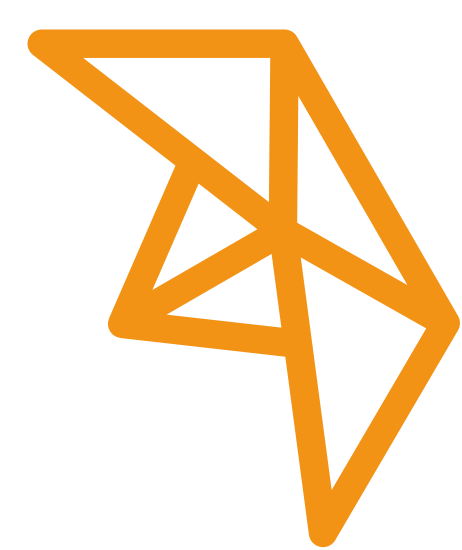 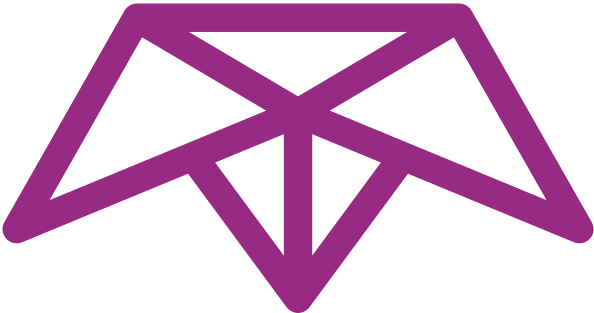 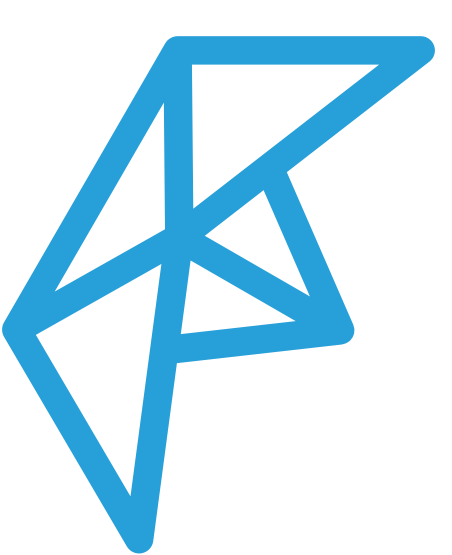 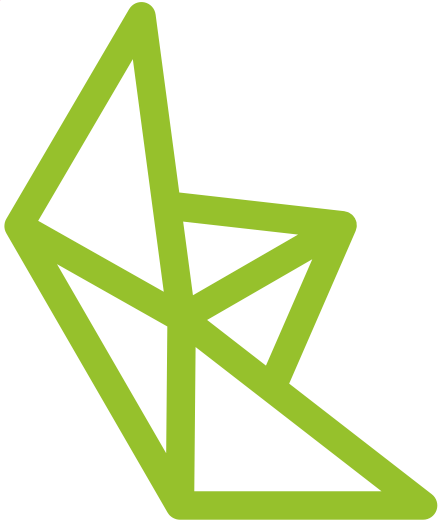 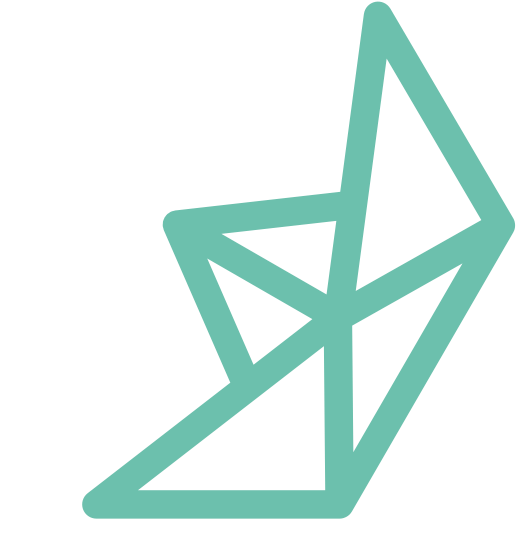 Portogallo
Finlandia
Polonia
Sei Local Educational Cluster
Austria
Colombia
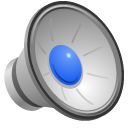 La dimensione sovranazionale
Oltre 60 proposte e attività da tutto il mondo
Un programma di mentoring
Un libro bianco
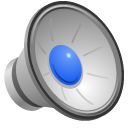 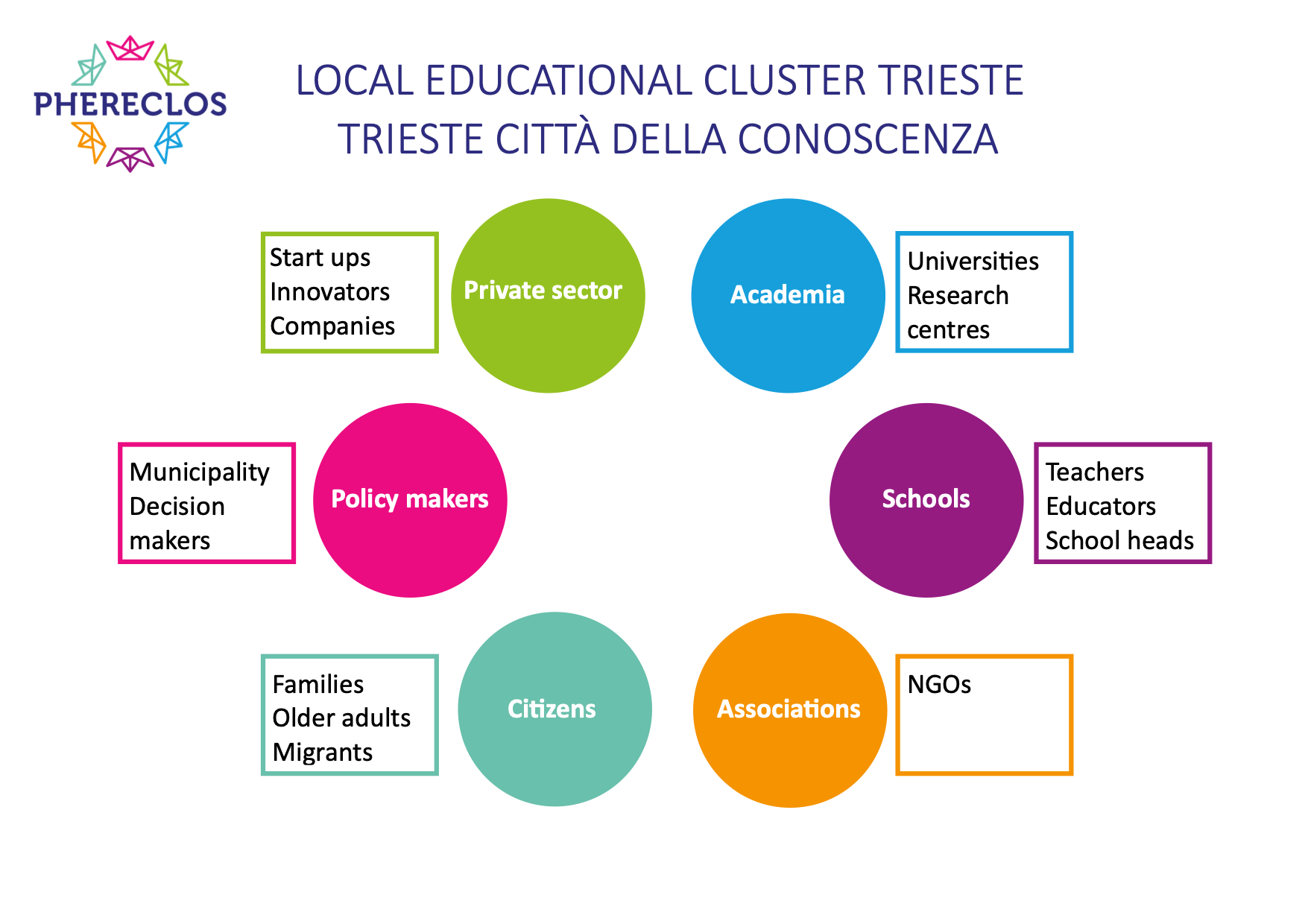 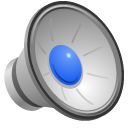 Lo stato attuale: i partner
10 scientifici/accademici
3 associazioni
8 scuole
2 aziende
2 decision maker 
3 altri
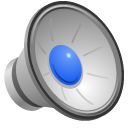 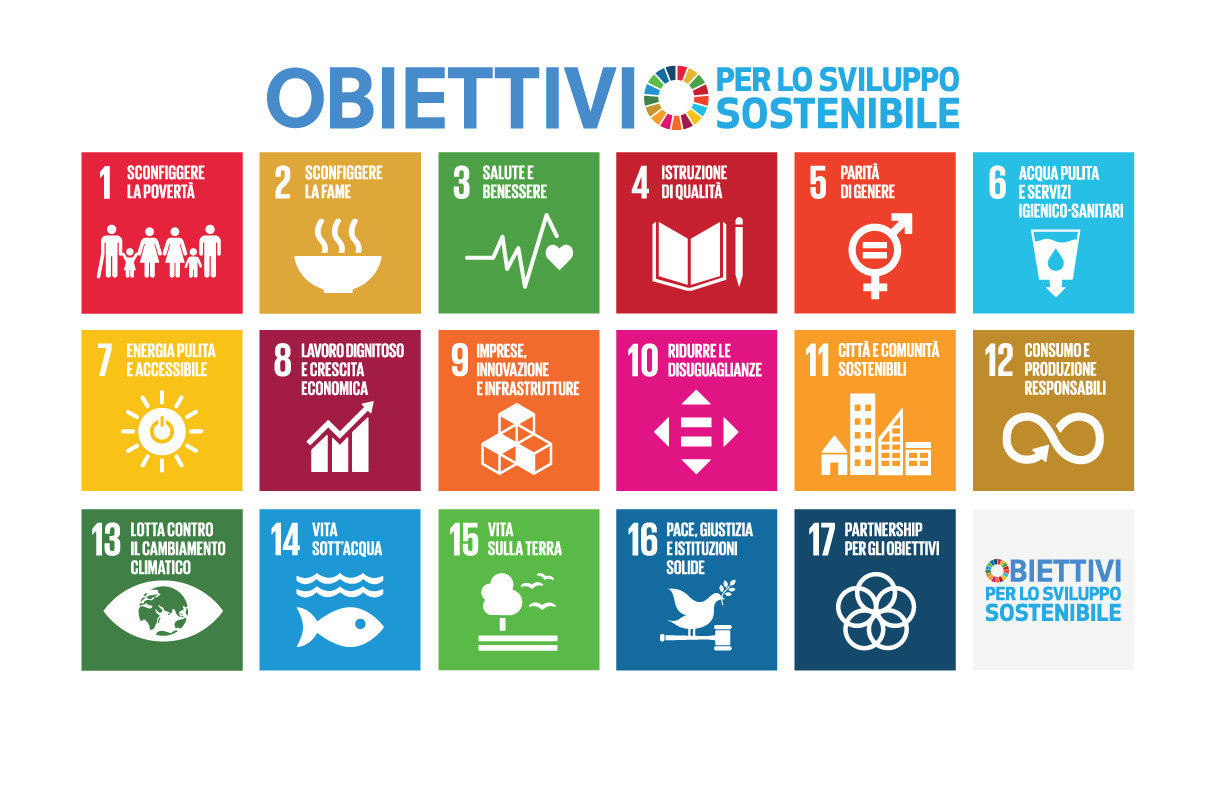 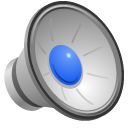 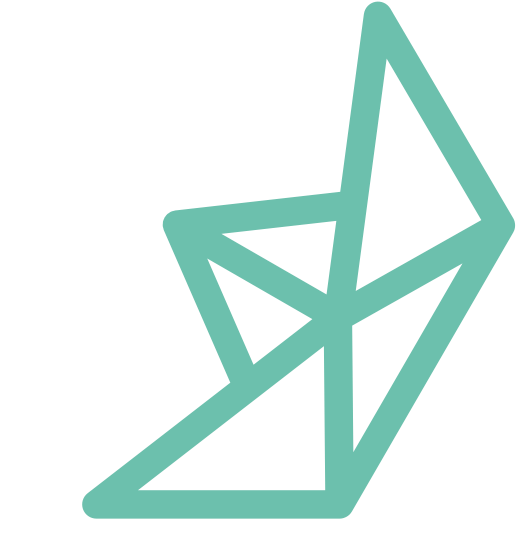 Cosa è Phereclos per noi
“La nostra scialuppa di salvataggio”
“Occasione per pensare la scuola post-covid”
”Fare rete è in questo momento più importante che impegnarsi in attività”
“Lavoriamo per migliorare il benessere nelle scuole”
“Usciamo dalla logica delle discipline e dei compartimenti stagni”
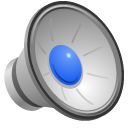 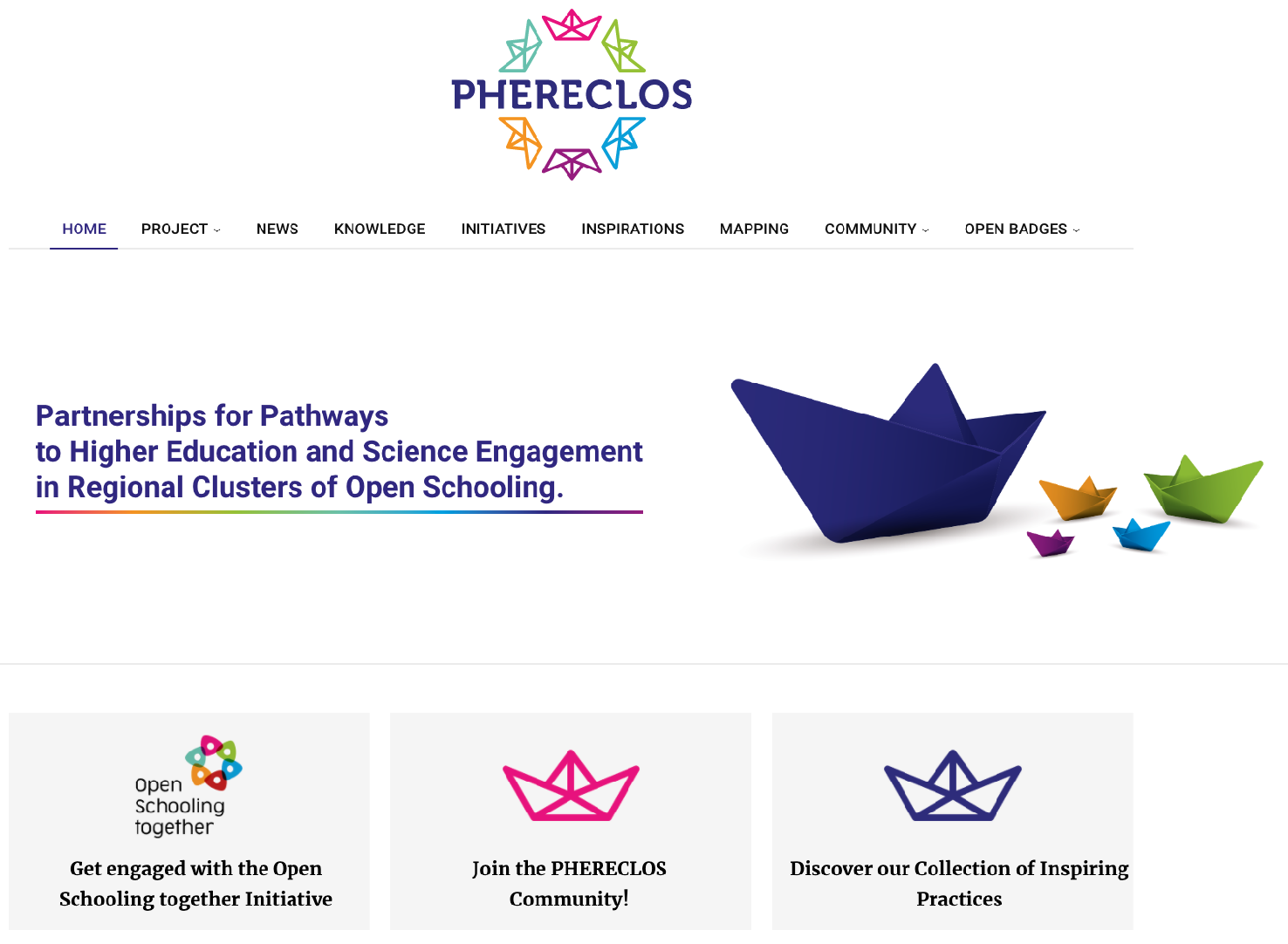 Join us!
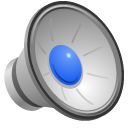 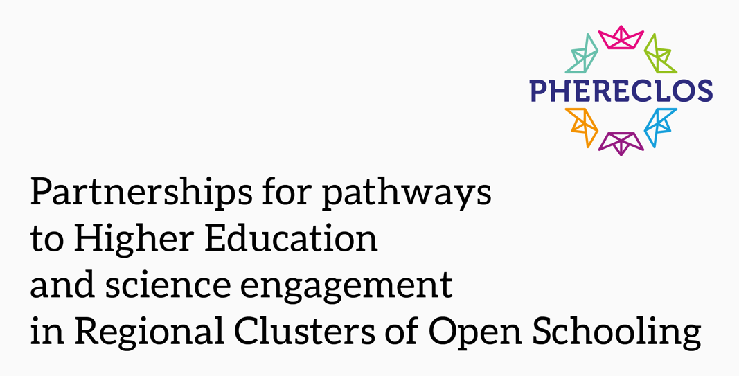 Simona Cerrato
Sissa Medialab
simona@medialab.sissa.it
www.phereclos.eu
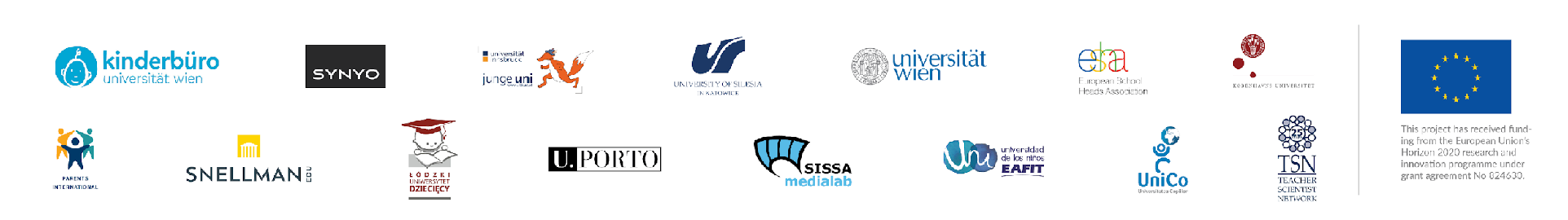